Лабораторијска вежба број.
Статичке карактеристике FET транзистора
Вежба се изводи симулацијом у програмском пакету NI Multisim
У бази података о компонентама треба да имате FET транзисторе
BF245A, BF245B и BF245C или да их сами додате са припадајућим моделом
05.04.2020.
Лабораторија за Електронику ЕТШ „Стари град“
1
Основни подаци:
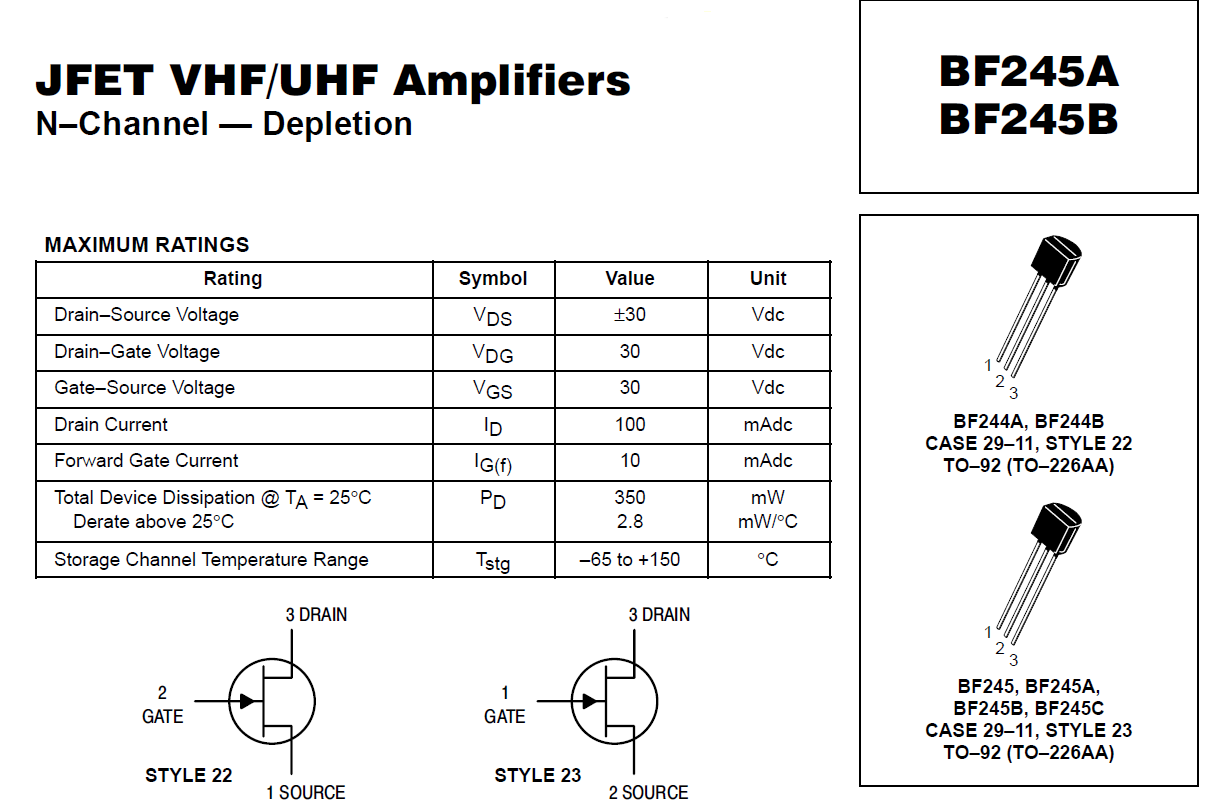 05.04.2020.
Лабораторија за Електронику ЕТШ „Стари град“
2
Задатак:
Нацртати електричну шему у софтверском пакету NI Multisim према доњој слици.
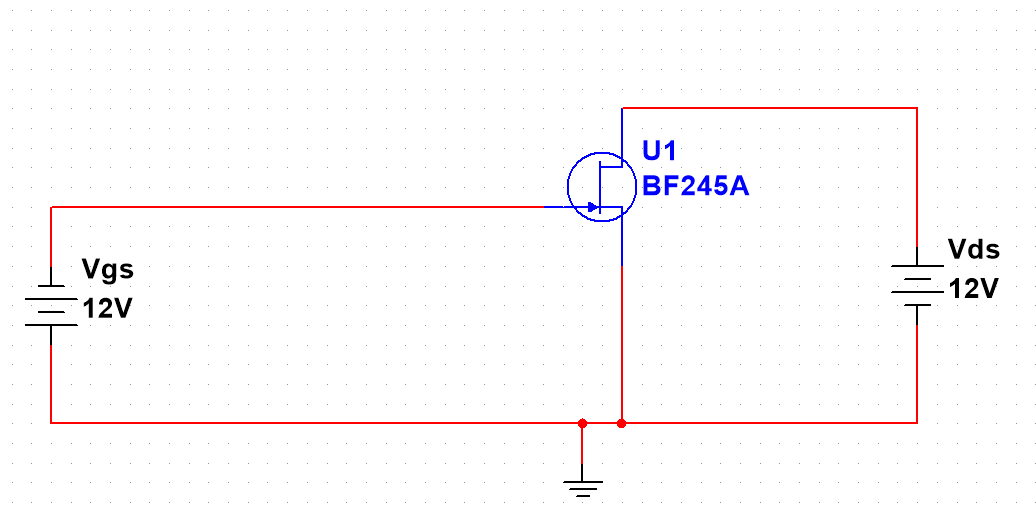 05.04.2020.
Лабораторија за Електронику ЕТШ „Стари град“
3
2.
Снимити излазне карактеристике транзистора BF245A, BF245B, BF245C. Напон између дрејна и сорса мењати од 0 до 10 V, а напон између гејта и сорса мењати (0-2 V за BF245A, 0-5 V за BF245B, 0-8 V за BF245C).  
Користимо DC Sweep  анализу a  улазне и излазне параметре подешавамо као што је приказано на следећим сликама:
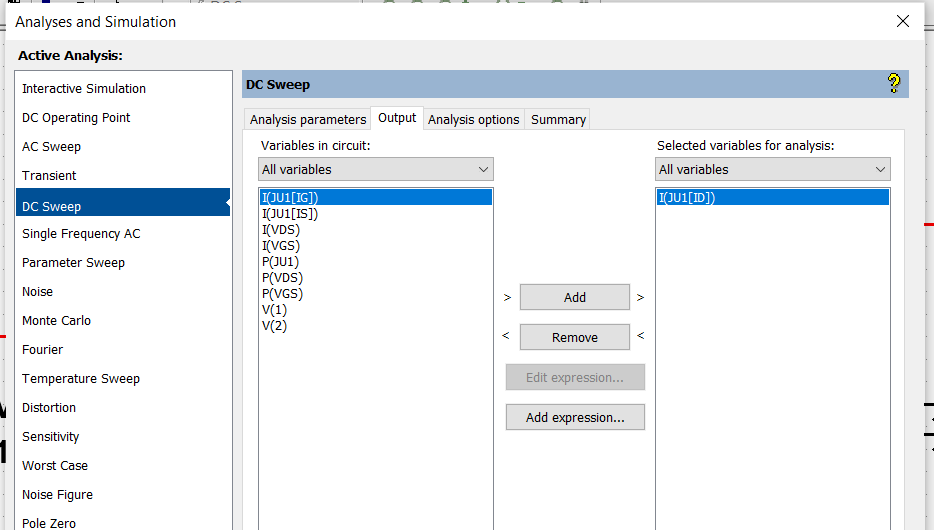 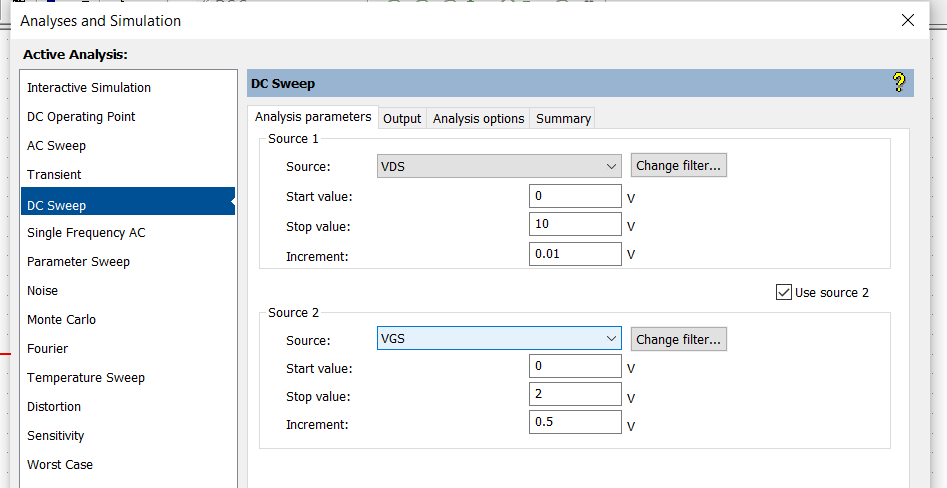 05.04.2020.
Лабораторија за Електронику ЕТШ „Стари град“
4
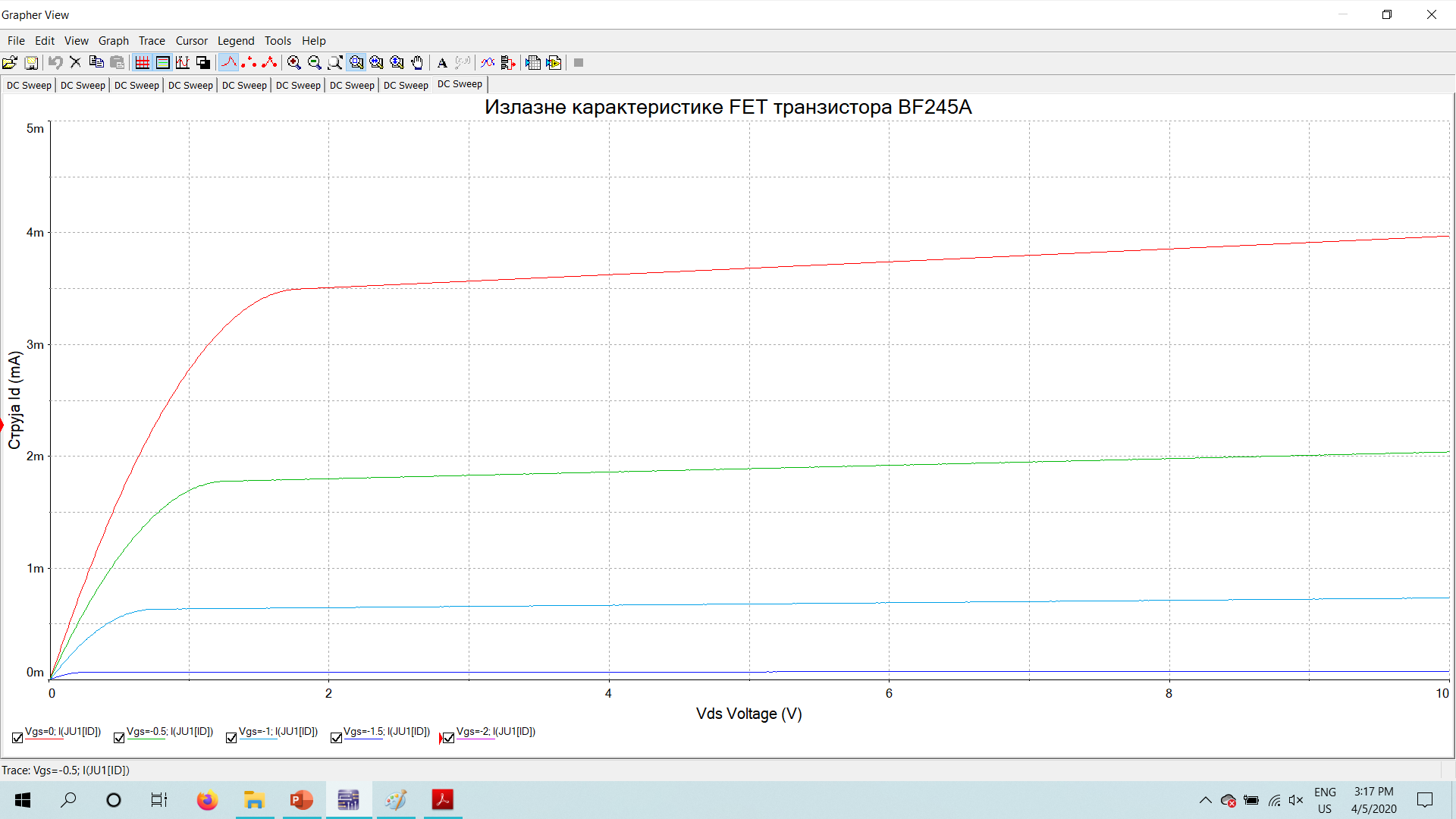 05.04.2020.
Лабораторија за Електронику ЕТШ „Стари град“
5
Овде поставити графикон за BF245B
05.04.2020.
Лабораторија за Електронику ЕТШ „Стари град“
6
Овде поставити графикон за BF245C
05.04.2020.
Лабораторија за Електронику ЕТШ „Стари град“
7
Фабрички подаци о транзистору BF245A
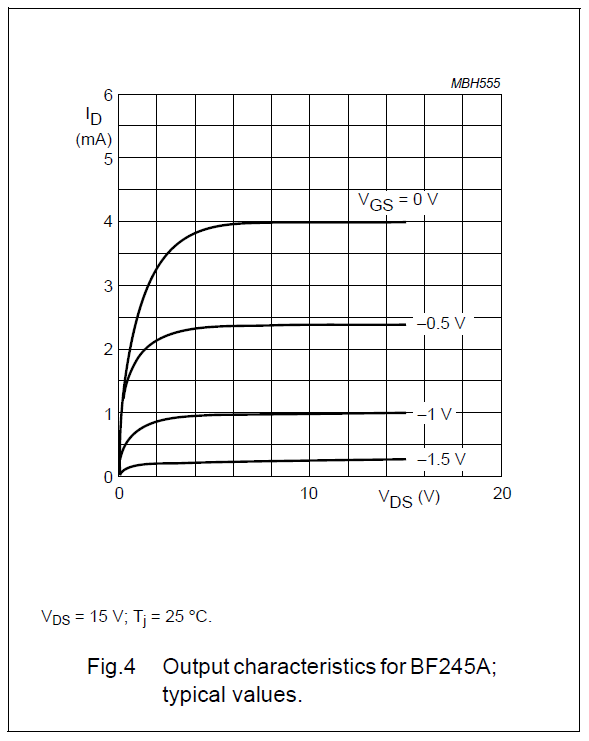 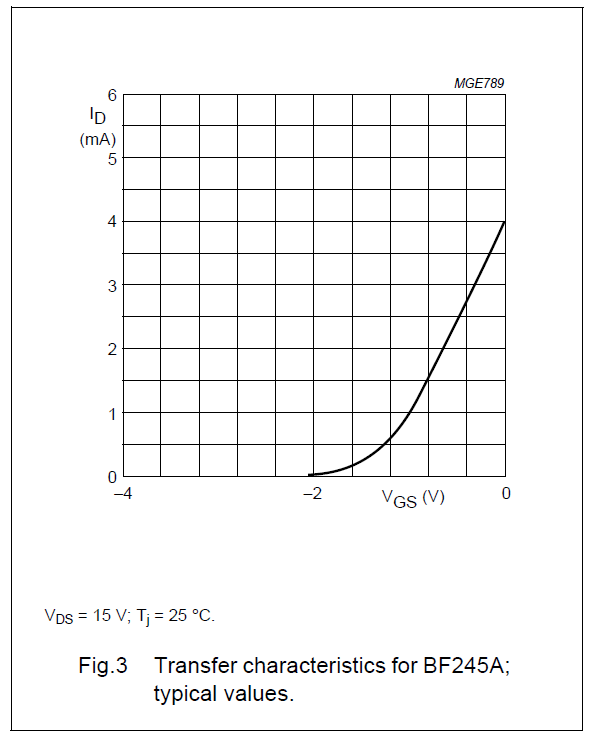 05.04.2020.
Лабораторија за Електронику ЕТШ „Стари град“
8
Допунити из каталога:  Фабрички подаци о транзистору BF245B
Преносна статичка карактеристика
Излазна статичка карактеристика
05.04.2020.
Лабораторија за Електронику ЕТШ „Стари град“
9
Допунити из каталога:  Фабрички подаци о транзистору BF245C
Преносна статичка карактеристика
Излазна статичка карактеристика
05.04.2020.
Лабораторија за Електронику ЕТШ „Стари град“
10
3.
Снимити  преносне карактеристике транзистора BF245A, BF245B, BF245C. Напон између дрејна и сорса мењати од 0 до 10 V, а напон између гејта и сорса мењати (0-2 V за BF245A, 0-5 V за BF245B, 0-8 V за BF245C).  
Користимо DC Sweep  анализу a  улазне и излазне параметре подешавамо као што је приказано на следећим сликама:
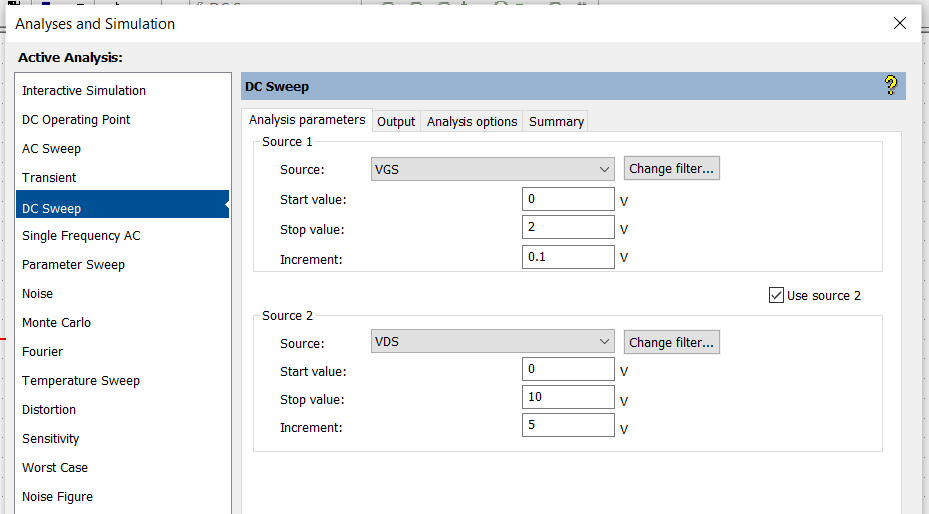 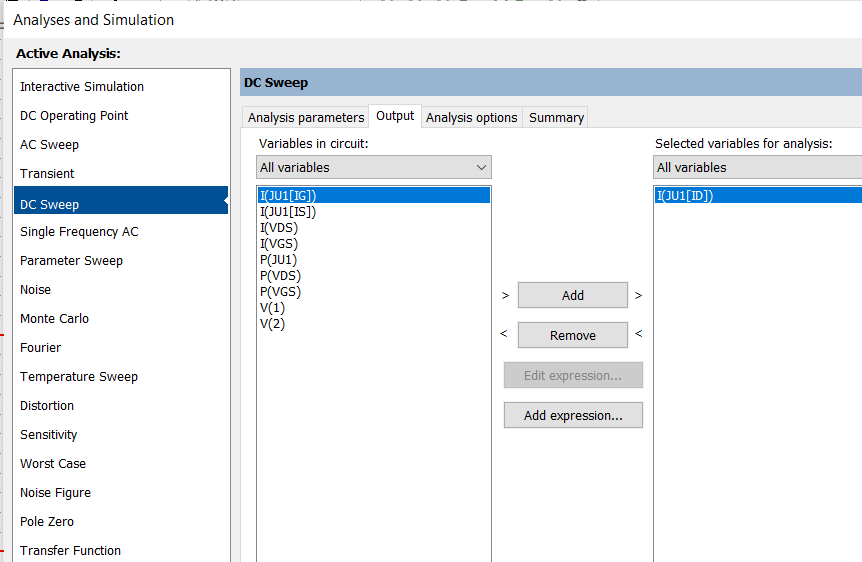 05.04.2020.
Лабораторија за Електронику ЕТШ „Стари град“
11
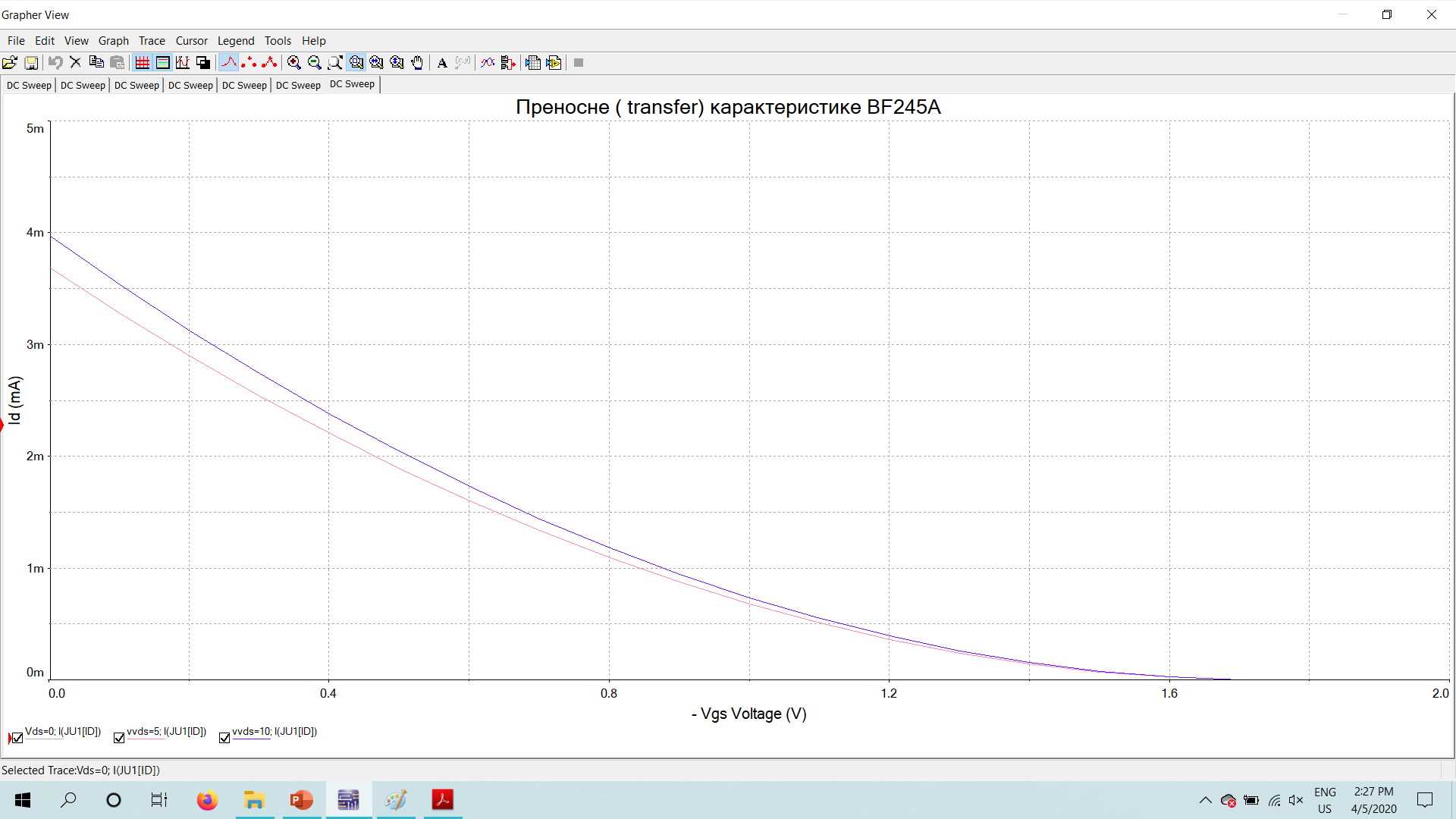 05.04.2020.
Лабораторија за Електронику ЕТШ „Стари град“
12
Овде поставити графикон за BF245B
05.04.2020.
Лабораторија за Електронику ЕТШ „Стари град“
13
Овде поставити графикон за BF245C
05.04.2020.
Лабораторија за Електронику ЕТШ „Стари град“
14
5. Из преносних карактеристика  одредити прекидни напон FET транзистора за:

BF245A				Прекидни напон је:

BF245B				Прекидни напон је:

BF245C				Прекидни напон је:
05.04.2020.
Лабораторија за Електронику ЕТШ „Стари град“
15